Welkom, 3VY!
Josje Kuenen, (inval–)docent Nederlands
Inplannen boektoets, bij voorkeur op donderdag 27 oktober
Beginnen aan boek 2.
Inplannen toets spelling, 3/5 november?
Vervolg spelling met LessonUp
agenda
Aanbeveling: Wees onzichtbaar van Murat Isik
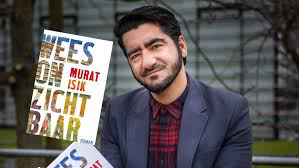 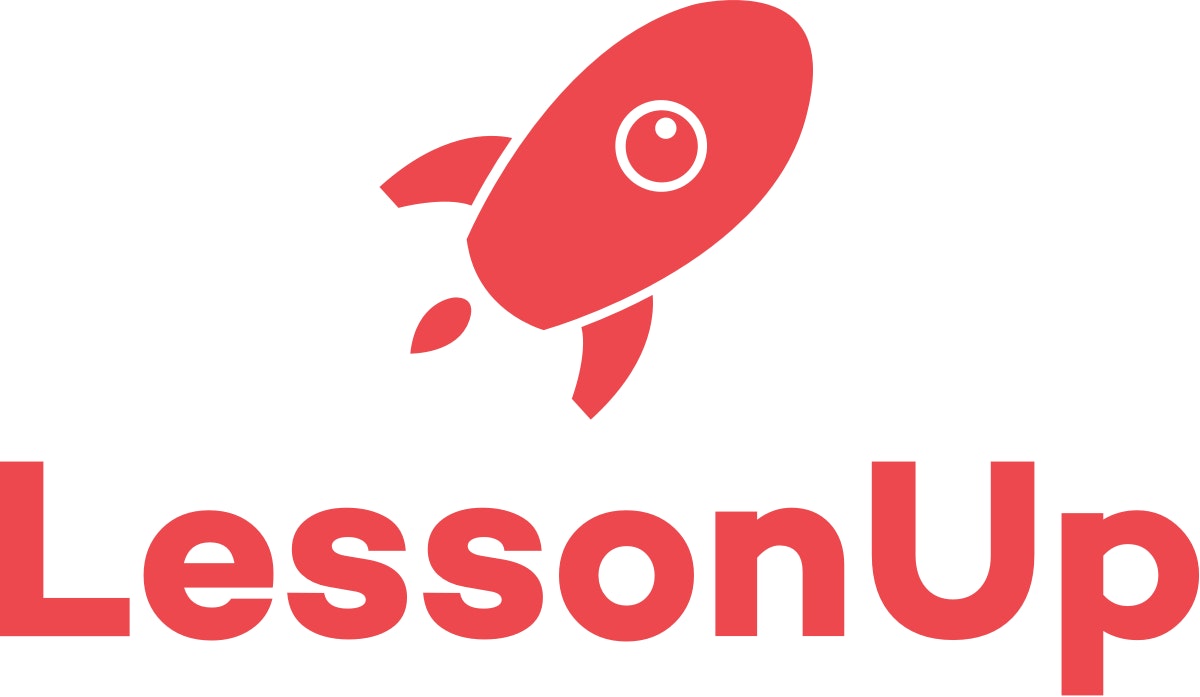 En nu: verder met LessonUp!